BIENVENIDOS




Secretaria de salud publica y seguridad social
QUE ES EPOC?

es una enfermedad compleja, prevenible y tratable.

La característica más importante de la EPOC es que durante la respiración, al sacar el aire, este no sale completamente y cada vez se va haciendo más difícil expulsar el aire de los pulmones.
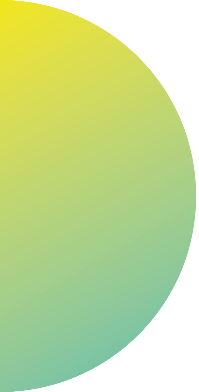 RELEVANCIA

En Colombia,la prevalencia total del tabaquismo es del 12,8%, lo que muestra una disminución importante frenteal 21,4% que se obtuvo en 1993.  (EPOC) es una enfermedad que causa una gran carga desde el punto de vista económico y de morbimortalidad a escala mundial y nacional. Se relaciona con incremento del ausentismo laboral del paciente y de los miembros de su familia, ocasiona pérdida laboral, así como de oportunidades
futuras (por discapacidad), lo cual muestra claramente el impacto negativo en el paciente y sus familias.
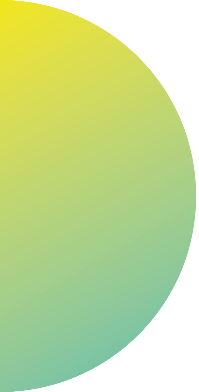 SIGNOS


Tos
 sibilancias  
producción de flemas 
ahogo, que puede ir aumentando  hasta limitar la capacidad
    de desarrollar las actividades de la          
vida diaria
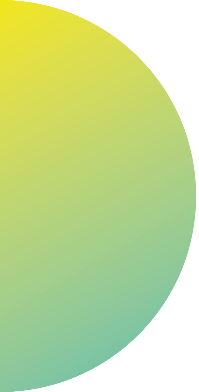 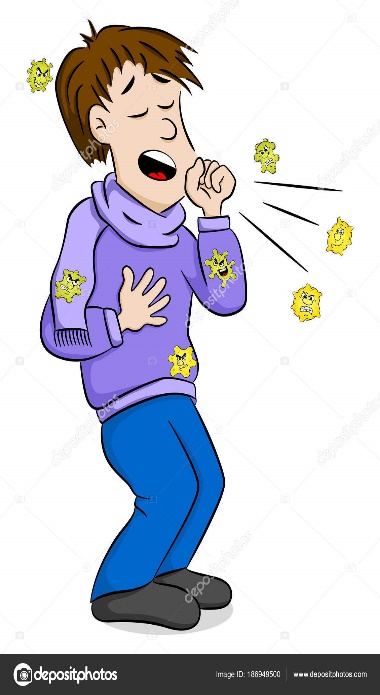 SINTOMAS
Disminuye la capacidad de hacer ejercicio
perdida  de peso  
Disminucion del  apetito
 disminución de  la capacidad de realizar las actividades de la vida diaria
disminución de la calidad de vida
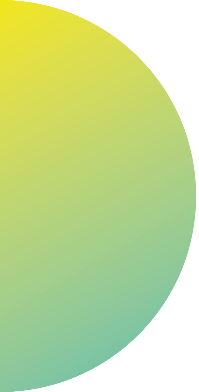 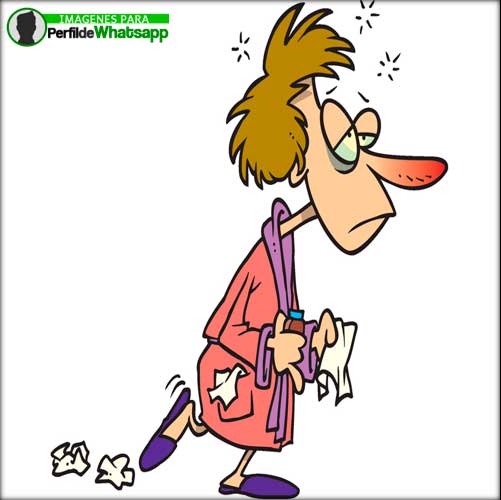 FACTORES DE RIESGO

Tabaquismo actual o previo  20 paquetes/año
Exposición laboral a polvos, gases y/o humos
Exposición a tabaquismo de segunda mano
Exposición a biomasa por más de 10 años
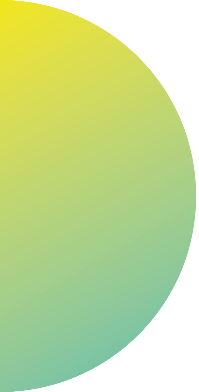 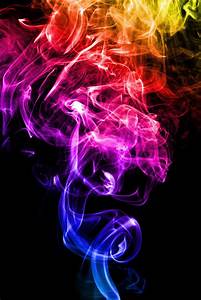 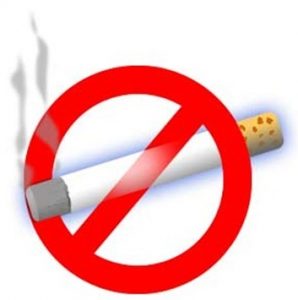 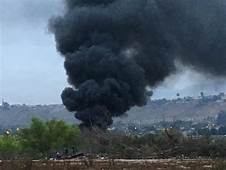 DIAGNOSTICO
Examen medico
Rx de torax
Espirometria
Gases arteriales
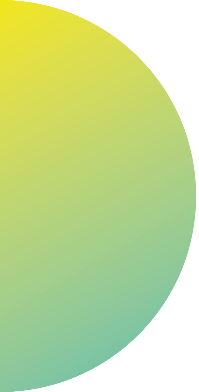 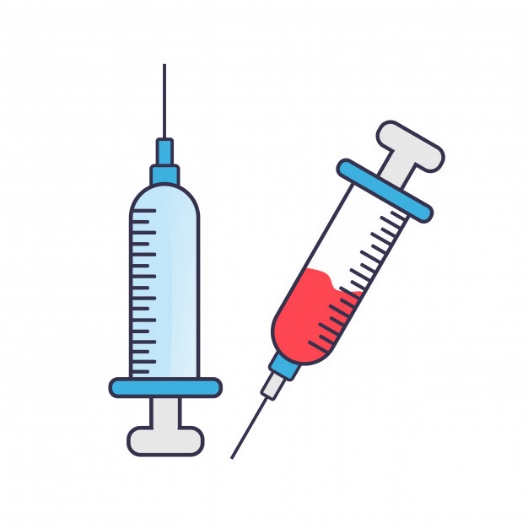 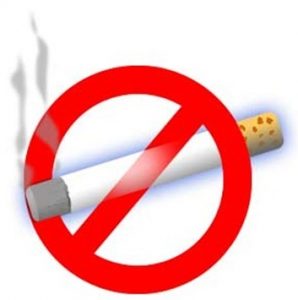 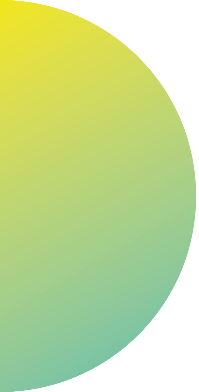 PREVENCION

1. dejar de fumar.
2. Evitar la exposición a personas que fumen en el hogar o en el trabajo.
3. Cocinar siempre que se pueda en estufas de gas o eléctricas.
4. Protegerse con un tapabocas al tener que  exponerse a polvos, gaseo humo.
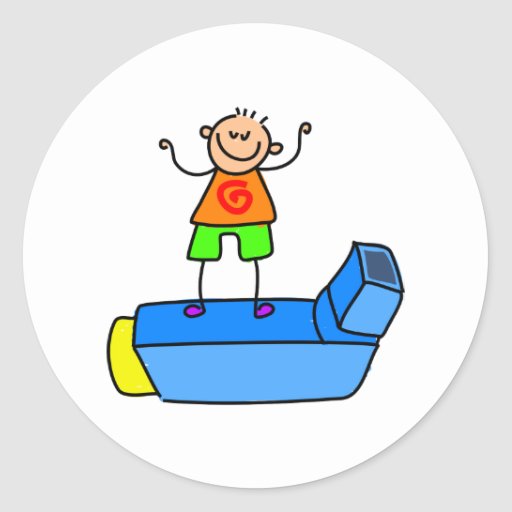 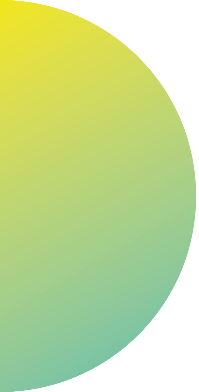 CUIDADOS

1. Utilizar los inhaladores.
2. Utilizar antibióticos.
3.Utilizar corticoides orales durante unos pocos días.
4.Utilizar oxígeno, o bien, aumentarlo.
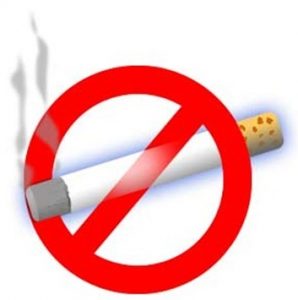 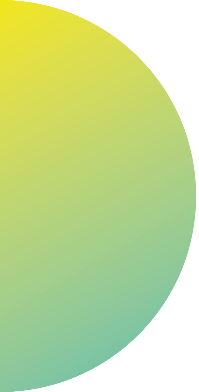 CONCLUCIONES

Autocuidado
Consultar a tiempo
Seguir recomendaciones
Buena alimentacion 
.
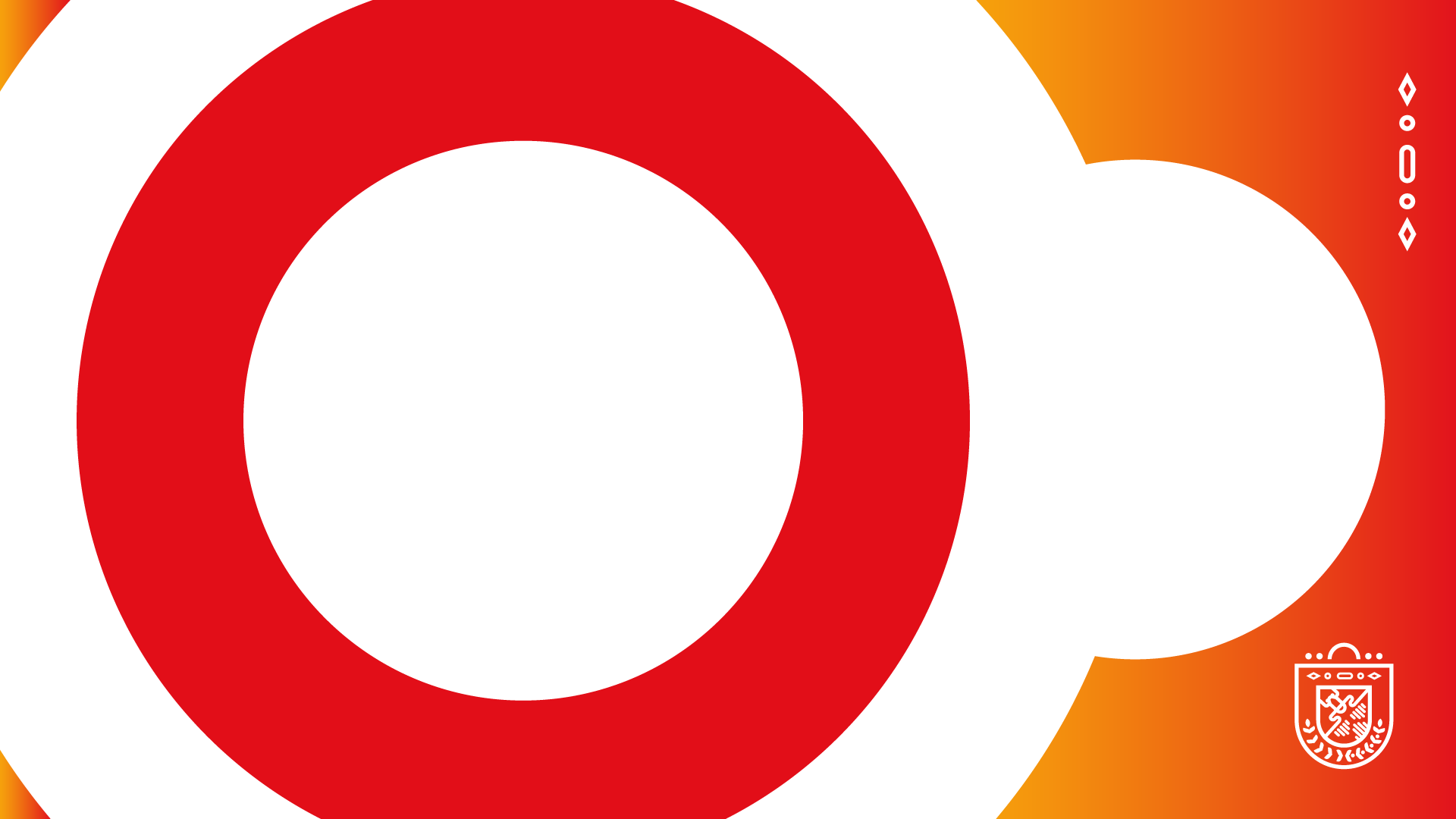 GRACIAS!


Heidy Arriaga 
Terapeuta respiratoriaria
SSYSS